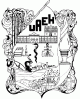 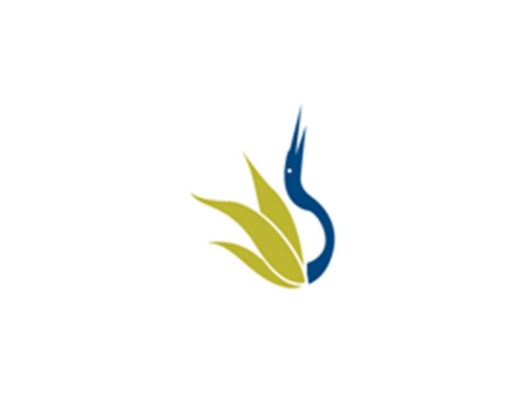 UNIVERSIDAD AUTÓNOMA DEL ESTADO DE HIDALGO
ESCUELA SUPERIOR DE ZIMAPÁN
Área académica: Contabilidad

Fundamentos de Economía
Nombre del profesor: Víctor González González

Enero Junio 2014
Resumen 

La economía permite asignar de forma eficiente recursos escasos a la satisfacción de necesidades siempre crecientes. El precio es el instrumento que utiliza el mercado como hacer eficiente la asignación de recursos

Palabras clave: Escasez, recursos, mercado, precios.

Abstrac
The economy can efficiently allocate scarce resources to satisfy ever growing needs. Price is the instrument used by the market as making efficient resource allocation
 Keywords: scarcity, resources, market prices.
Objetivo General:Desarrollar la habilidad de comprensión de los hechos, fenómenos y problemas económicos presentes en el orden social para que desde una perspectiva científica se adquiera una visión analítica de la problemática económica local, nacional e internacional.
Nombre de la unidad: Conceptos y principios básicos de economía
Objetivo de la unidad: El alumno construirá el conocimiento referente a los conceptos básicos de la economía en cuanto a identificar sus dos principales ramas, su principal problema y las interrelaciones entre los distintos agentes económicos. mediante técnicas de enseñanza adecuadas para que el alumno construya un aprendizaje que le permita desarrollarse profesionalmente.
Tema:  Conceptos y Principios Básicos de Economía
Introducción:
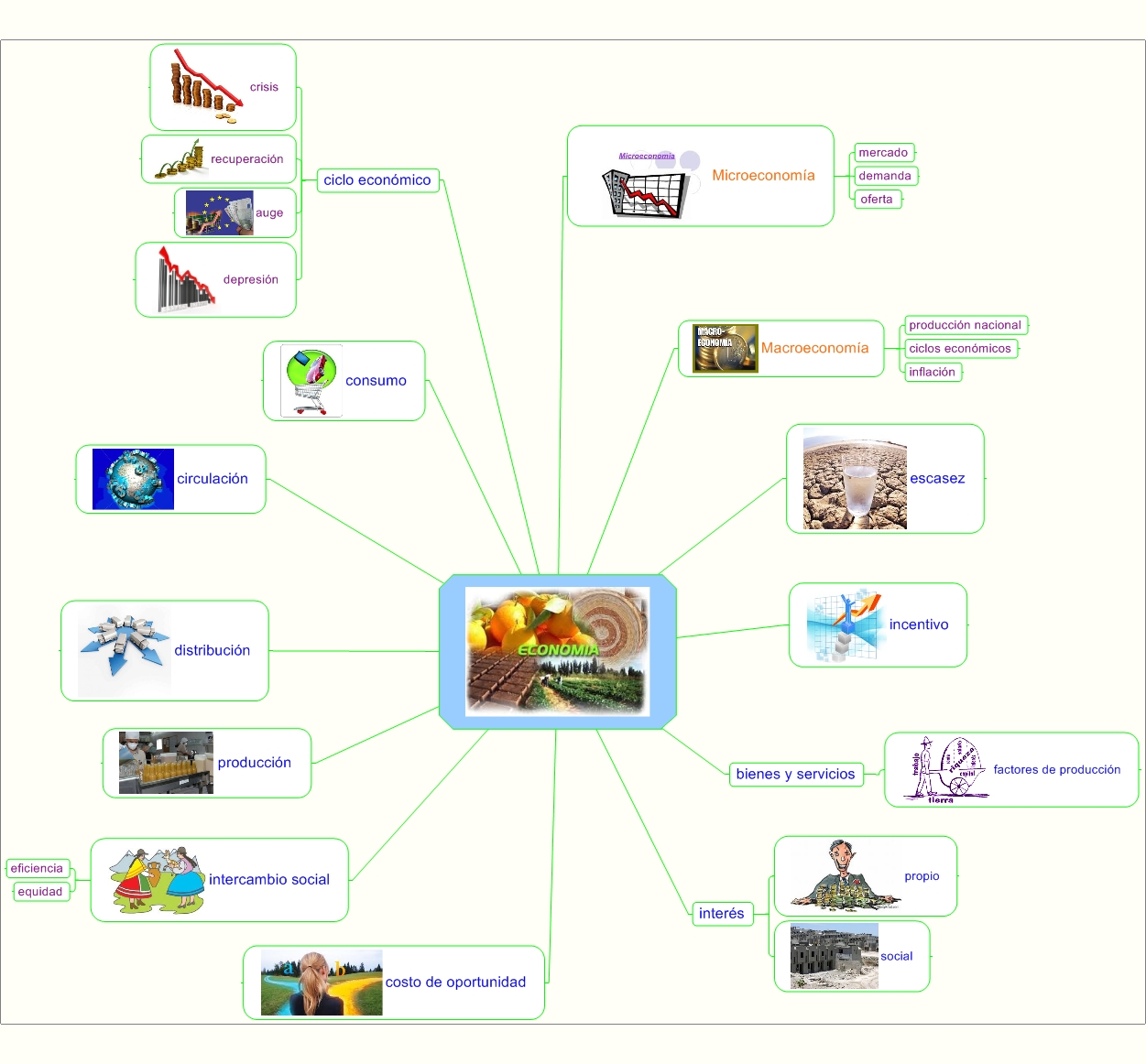 Bibliografía sugerida para el tema:

 





Bibliografía

Krugman, P. ,Martha L. Olney,Robin Wells, 2008, Fundamentos de economía Ed. Reverte. España. http://books.google.es/books?hl=es&lr=&id=MF8sETKKD7EC&oi=fnd&pg=PR9&dq=fundamentos+de+econom%C3%ADa+krugman&ots=obBl7571-T&sig=5dfbMePg0YiAAGA8dBEVQ7XH0Hs#v=onepage&q=fundamentos%20de%20econom%C3%ADa%20krugman&f=false.

PARKIN, M. 2006. Microeconomía, versión para Latinoamérica. Ed. Pearson Educación. México. 
http://www.slideshare.net/luisedutorres/principios-de-economia-3653042